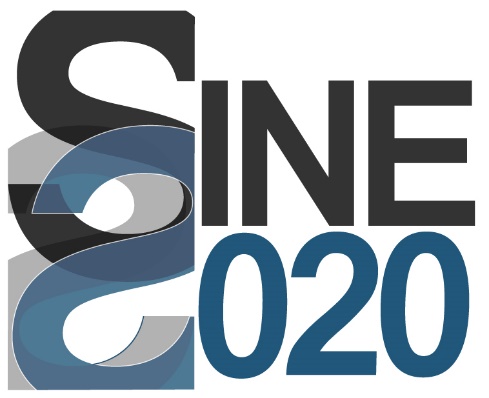 Work Package 9  - DetectorsTask 4.3 - Silicon photomultipliers for muon spectroscopy
Lakshan Ram
Dan Pooley
Steve Cottrell
Luca Pollastri
Myron Huzan (NMI3)
STFC Rutherford Appleton Laboratory, UK
Wednesday 14-June-2016
PSI, Villigen
Beam Structure…
at a ‘pulsed’ source...
20ms
Proton beam
Two types of beam structures.
Continuous Source
Measure 1 muon at a time.
Pulse width: 80ns
Time
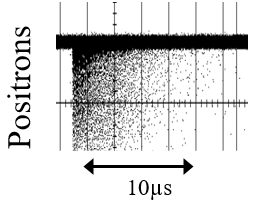 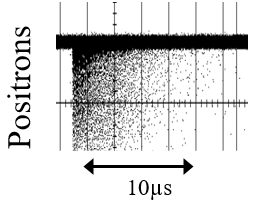 Pulsed Source
High Instantaneous rates.
Muon
Implant 1000s muons/pulse;Measure 1000s muons simultaneously!
[Speaker Notes: Difference between pulsed and continuous muon source.
Pulsed source needs to handle high instantaneous rates. 
Focus of this project and talk.]
Why SiPMs?
Magnetically insensitive.
Commercially available (thanks to medical imaging sector).
Gain, quantum efficiency, noise discrimination comparable to a PMT.
How do they work?
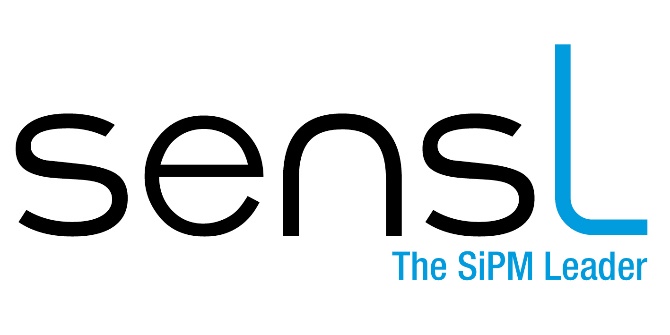 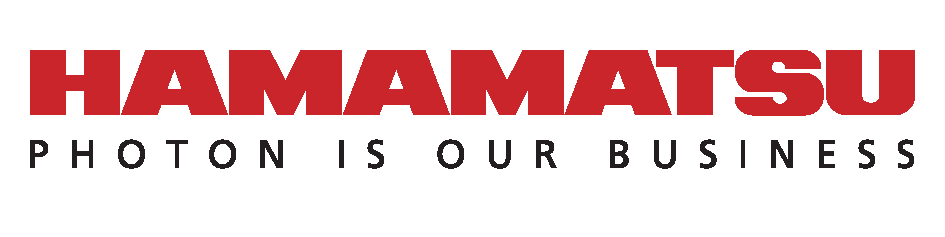 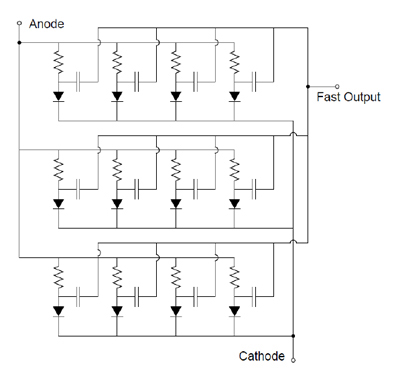 [Speaker Notes: Working Mechanism.
An array of photodiodes in reverse bias
High gain due to avalanche formation in the depletion zone.
Resistor is in series with each cell to quench the signal
SensL has Fast output inbuilt in its evaluation boards.]
Experimental Threads
Beam Line test
Laboratory test
Monte-Carlo Simulation
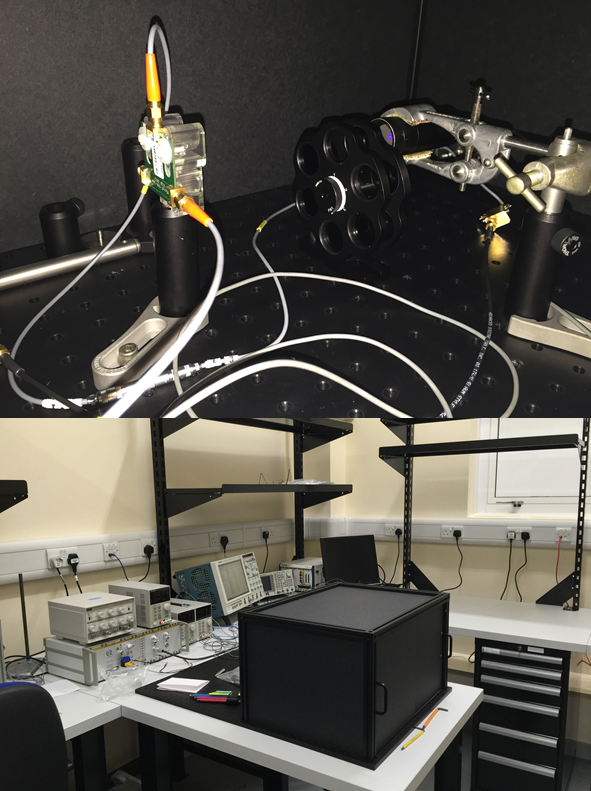 [Speaker Notes: Different experiment methods
Model to simulate observed SiPM behaviour and find operational range of SiPM
Beamline test to find the rate capabilities of SiPM
Laboratory tests for controlled study]
Monte-carlo Simulation
Monte-Carlo Simulation
SensL 50µm
SensL 50µm
Differentiated signal
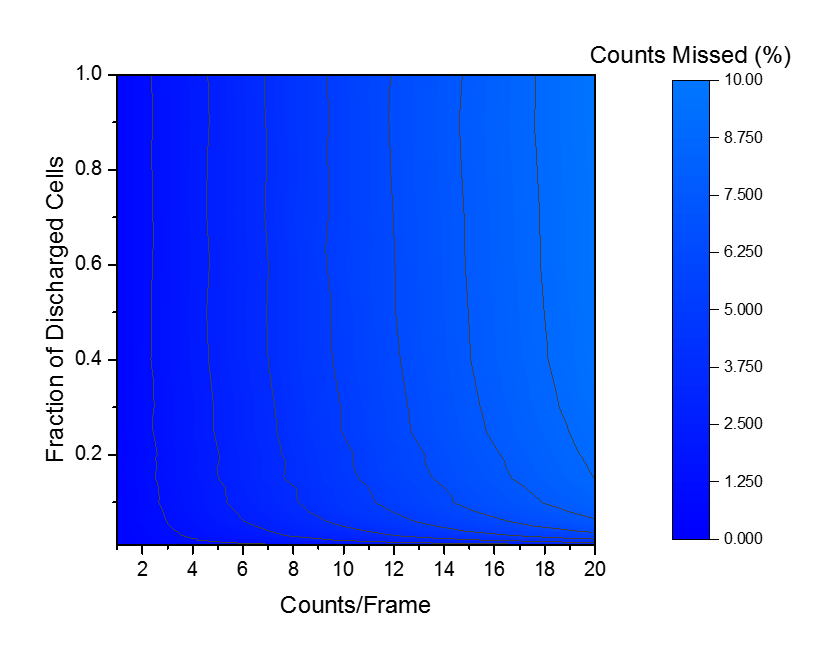 [Speaker Notes: Successful model of SiPM behaviour at MuSR instrument
Able to find the usage range of an SiPM in a pulsed muon instrument.

Signal processing increases the count rate capabilities of the device.]
Beam line tests
Beam line test
Full instrument control.
Availability 5-6 days per year.
Very limited time to collect data.

No information on the long term stability of a positron-SiPM detector set-up.
Cannot rely on cosmic to study high rate capabilities. 


Solution: Mount the detector box on the instrument leave it for a few cycles.
[Speaker Notes: Limited time to take data
No long term stability information since very controlled measurements.

Solution: Mount the detector onto the instrument.]
No control over the instrument.
That is exactly what we want to test reliability of the device. 

More time to collect data.
[Speaker Notes: Experiment set-up, 
Mention direction of beam
Made sure that the test box does not interfere with the normal instrument usage

Box enables to collect data during user cycles.
Avoids time lost in setting up instrument every time.]
Choice of SiPMs
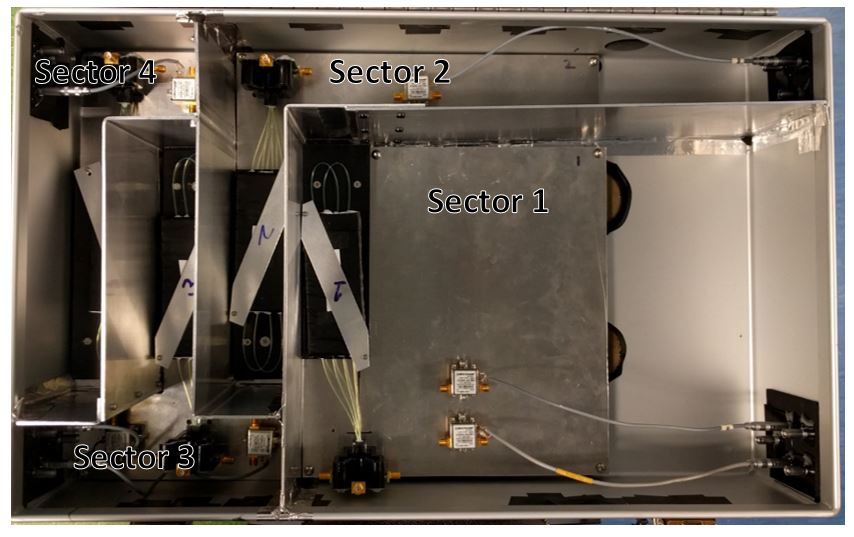 [Speaker Notes: 4 SiPMs, 2 identical and the other 2 same manufacturer but different series with signal processing.
2 identical SiPMs helps in understanding the reliability of the device and possibility to install pole-0 electronics in one of them.
Pushed to one side due to available beam window.]
Dead-time Investigations
Dead-time models
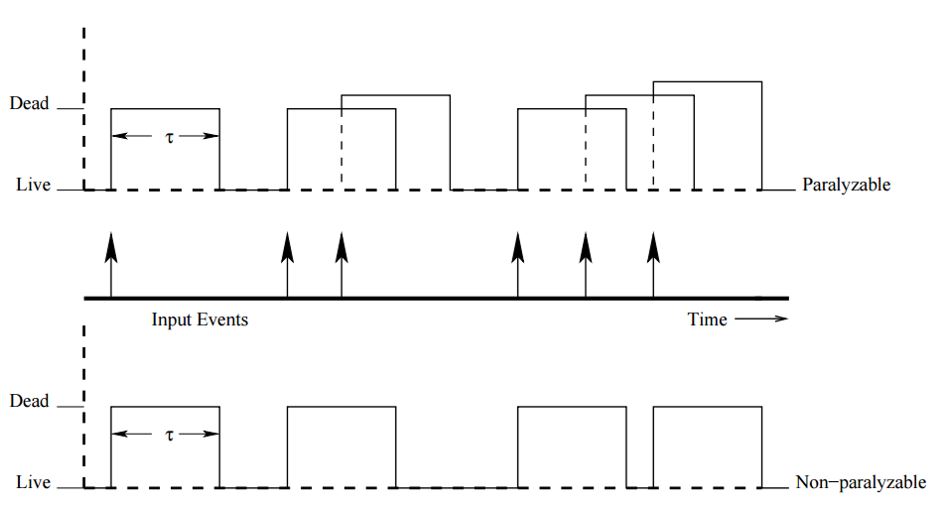 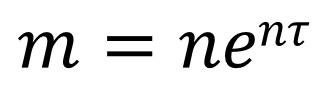 n--- true rate
m--- measured rate
[Speaker Notes: Explain both models
True counts is 6 but paralyzable detector measures 3 while non-paralyzable measures 4
Are described by the equation

Important to find which model followed by the SiPM to correct the data set.]
Measured rate as a function of true rate
Non-Paralyzable
Paralyzable
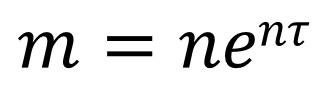 [Speaker Notes: Plotting both the for various true count rates.

In the very low region cannot differentiate both models can be used to describe data set
Around 0.02 clear distinction between the models start to appear. 
At very high rates both the models are very different. 
Using the SiPM at high rates would help us find the model followed by it.]
Contributions to dead-time in detector set-up
Fall time of signal.
Fraction of cells fired/ amplitude of signal.
Discriminator threshold value determined by signal to noise ratio.
Discriminator.
Fibre and scintillator.
[Speaker Notes: Mention the various contributions to dead-time.]
Exponential-extrapolation
In the later part of the data set dead-time effects are assumed to be negligible.


This region is fitted with an exponent with fixed decay constant and extrapolated back to earlier times. 

Each data point from the measured data set can be plotted against its counter part from the predicted data set.
Exponential
[Speaker Notes: Method to plot measured vs actual rate graph
Later times is near exponential with decay constant equal to the half-life of muons.
Can use it to find counts missed by extrapolating the data to high count region.
Plot each data point against it counter part to plot measured rate as a function of actual rate.]
Counts time histogram
[Speaker Notes: Four trends identified
Low count rate is near ideal behaviour.
Unable to separate between paralyzable or non-paralyzable. .
Clear paralyzable behaviour.
Sharp rise due to the pulsed nature of beam.]
[Speaker Notes: Two SiPMs compared with and with out signal processing
Data from the same muon flux
A clear increase in rate capabilities seen with signal processing]
SensL Fast output
SensL MFJ-30035 Fast
SensL MFJ-30035 Slow
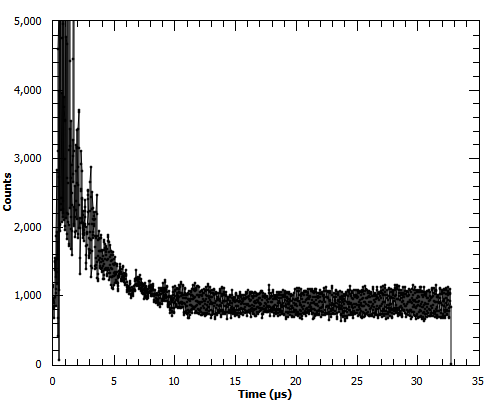 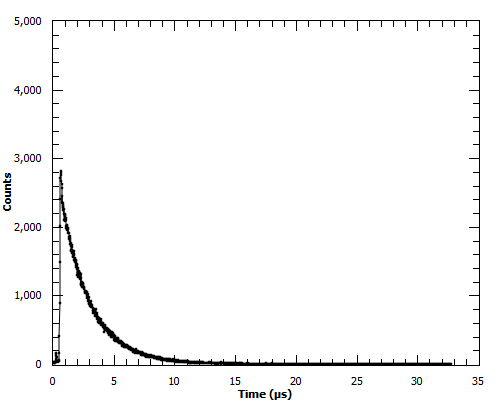 Total frames in run: 114254
[Speaker Notes: %%%Enter total frames in each run or remake graphs

Two problems with fast output, their Slow counterparts did not have this behaviour.
C fast- statistically insufficient data because of discriminator threshold being set high due to the observed signal to noise ration
J-fast- peaks in data set arising. Possibly due to a transformer in the circuit which picks up noise from magnets from another side of the facility.]
Laboratory tests
Future Investigations
Temperature Sensitivity tests
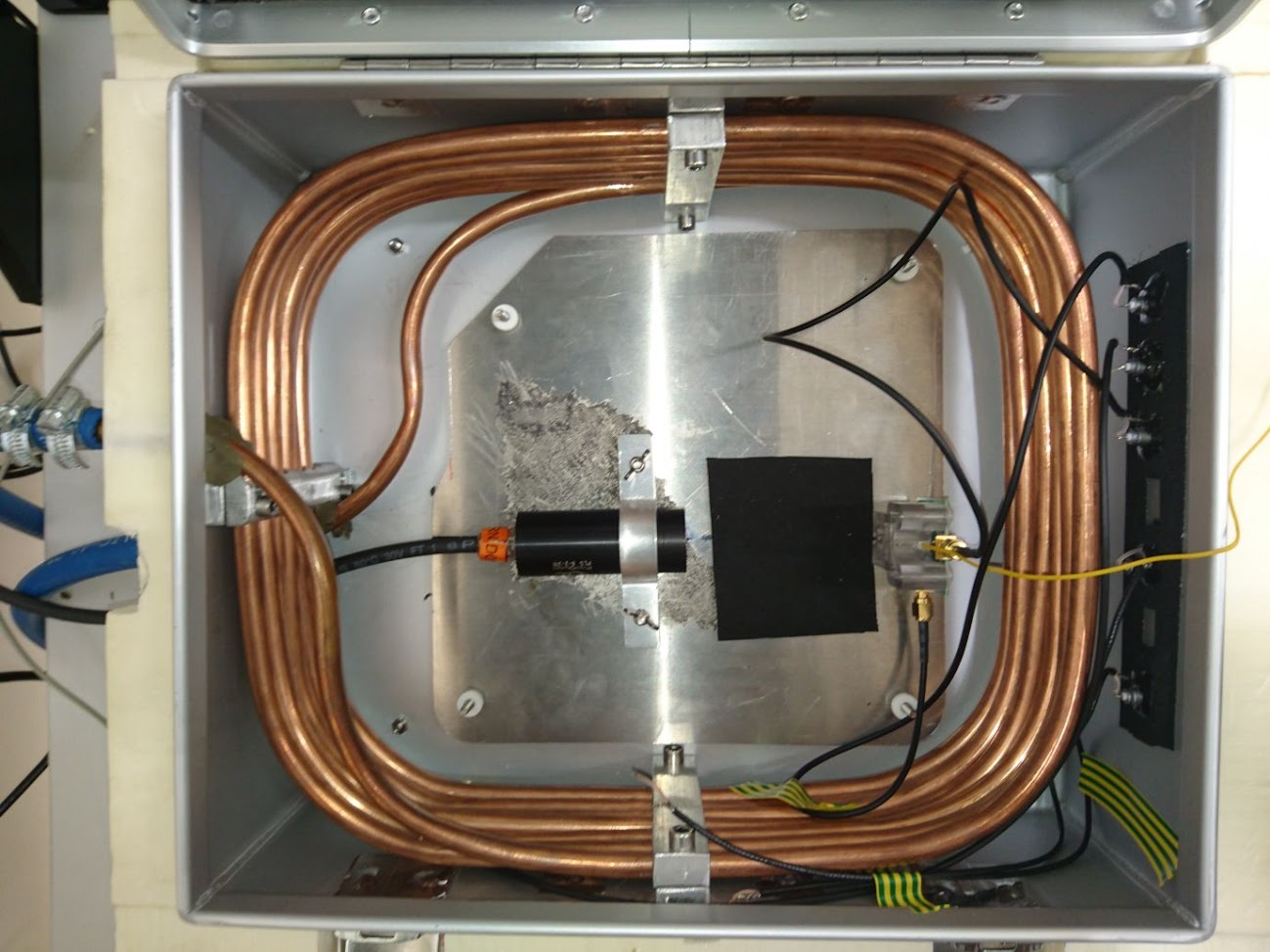 Conclusions
Proven that signal processing does increase count rate capabilities.

Prefer pole-0 since fast is sometime susceptible to external noise.

SiPM preference is determined by other factors such as temperature sensitivity
Thank You For Listening

Questions?
Back up Slides
Proposed dead-time test
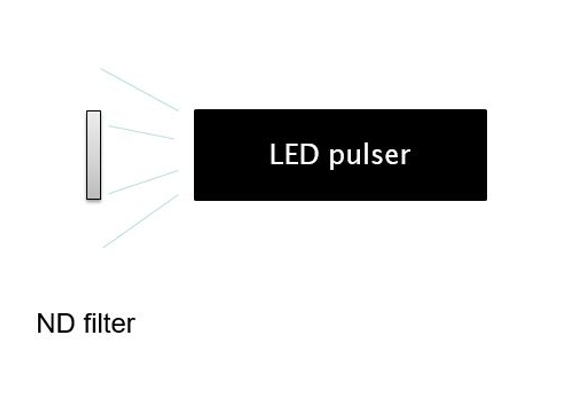 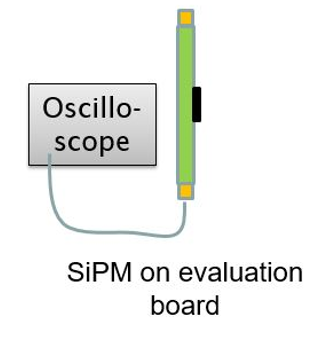 Minimum pulse separation of one pulser is 25 ns
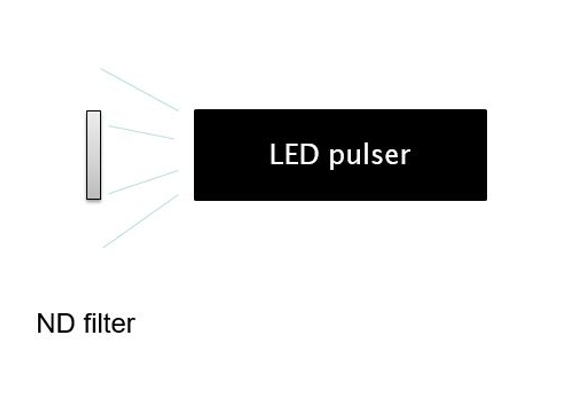 [Speaker Notes: Use two pulsars to create pulse pairs separated by few nanoseconds.
Can recreate measured vs actual rate graphs.
Able to reach pulse rates higher that MuSR 
Can calculate dead-time. 

Reason two LED emitter needed is because the minimum pulse separation between pulses can only be 25ns]